FUNDAMENTAL STUDY
FUNDAMENTAL STUDYto INNOVATION APPLICATION TECHNOLOGIES
Prof. Dr. Valeri Saveliev – 
Russian Physicist and Mathematician, 
expert in the physics, mathematical modeling, data analysis, high performance computing systems.
Institute of Applied Mathematics, Russian Academy of Sciences, Moscow, Russia,
Lomonosov State University, Moscow, Russia,
Immanuil Kant Baltic Federal University, Kaliningrad, Russia,
 
Huazhong University of Science and Technology, Wuhan, China
Education
Graduated of the National Research Nuclear University, former Moscow Physics and Engineering Institute, 1974

PhD scientific degree (Candidate of Sciences) in National Research Nuclear University, former Moscow Physics and Engineering Institute, 1978

Dr. Dr. (Doctor of Physics and Mathematics Sciences – highest scientific degree in Russia) National Research Nuclear University, former Moscow Physics and Engineering Institute,  2002
Academic Achievements
Professor of the National Research Nuclear University  (Moscow Physics and Engineering Institute);
Invited Professor of Paris University VI, Paris, France;
Professor of the Maryland University, USA;
Professor of Immanuel Kant Federal Baltic University, Kaliningrad, Russia; 
  
Professor of Huazhong University of Science and Technology, Wuhan, China;
Publication Activity
More than 500 publications in Reference Scientific Journals   

Web of Sciences: 292 publications, H-index 39

3 Monographs: Monograph Chapter:  open access has more than 5000 downloads  

8 patents: 3 US patents 2009-2012;
    
More then 30 invited and oral talks on the most famous International Conferences (number of Participants > 500) : IEEE, NDIP, SPIE and others
Fundamental Study
Experience in World Wide International Collaborations
International Experiment Atlas, CERN, Swiss;
International Experiment “HERA-B, DESY, Hamburg, Germany;
International Experiment “OPERA”, CERN-Gran Sasso, Italy;
International Experiment “CDF”, National Fermi Accelerator Laboratory, Chicago, USA 
International World Wide Experiment “ILC- International Linear Collider”, more than 120 Institutes and Universities around the World;
Fundamental High Energy Physics
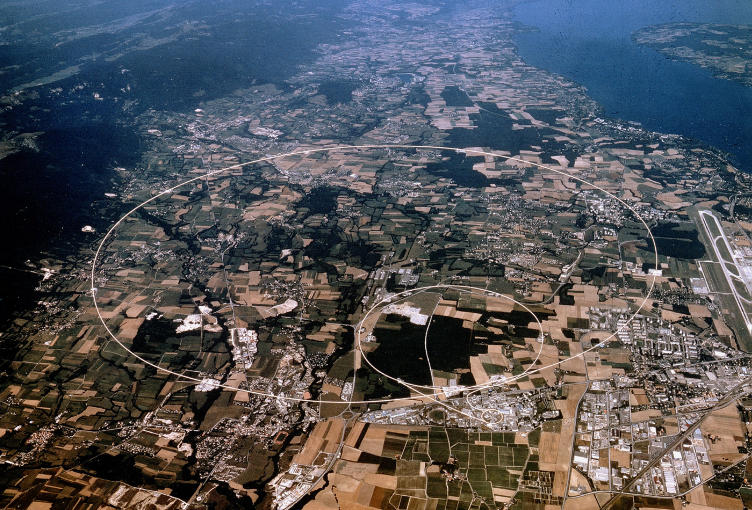 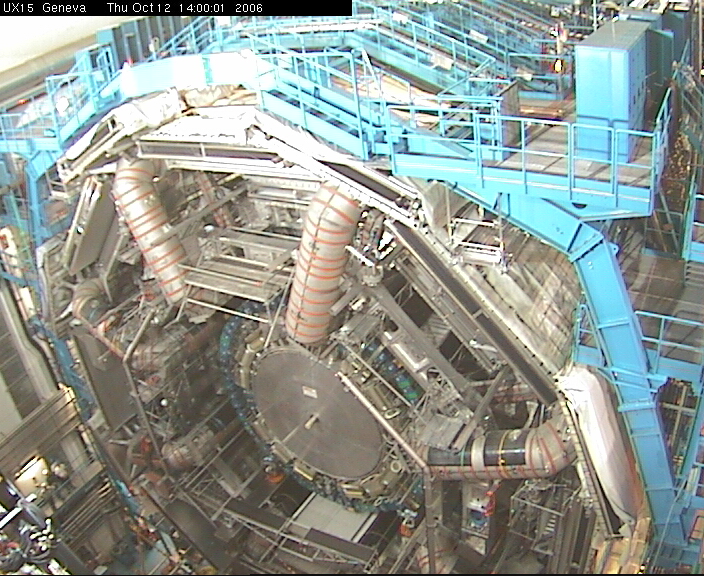 Since 1992 - European Center of Nuclear Research, experiment Atlas, Theory of the Transition Radiation, development of the Transition Radiation Detector.
Fundamental High Energy Physics
International Experiment “CDF”, National Fermi Accelerator Laboratory, IL, Chicago
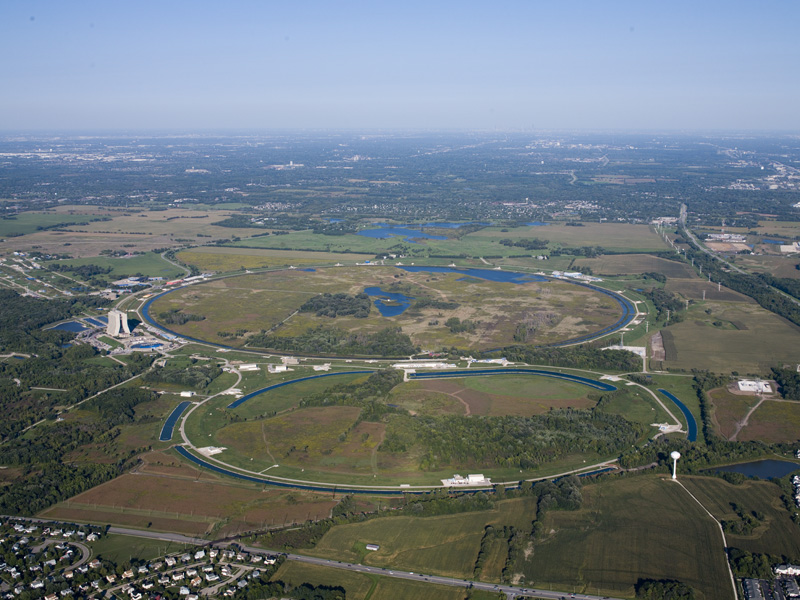 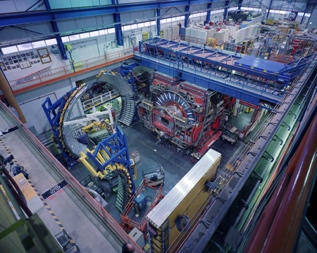 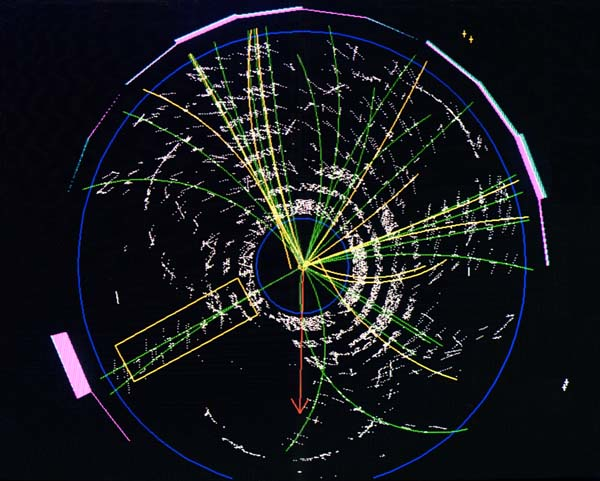 Since 2000 Study of CP-Violation Processes, Mathematical modeling and analysis of experimental data…
Fundamental High Energy Physics (Future)
Since 2000 International Linear Collider, future World Wide Experiment
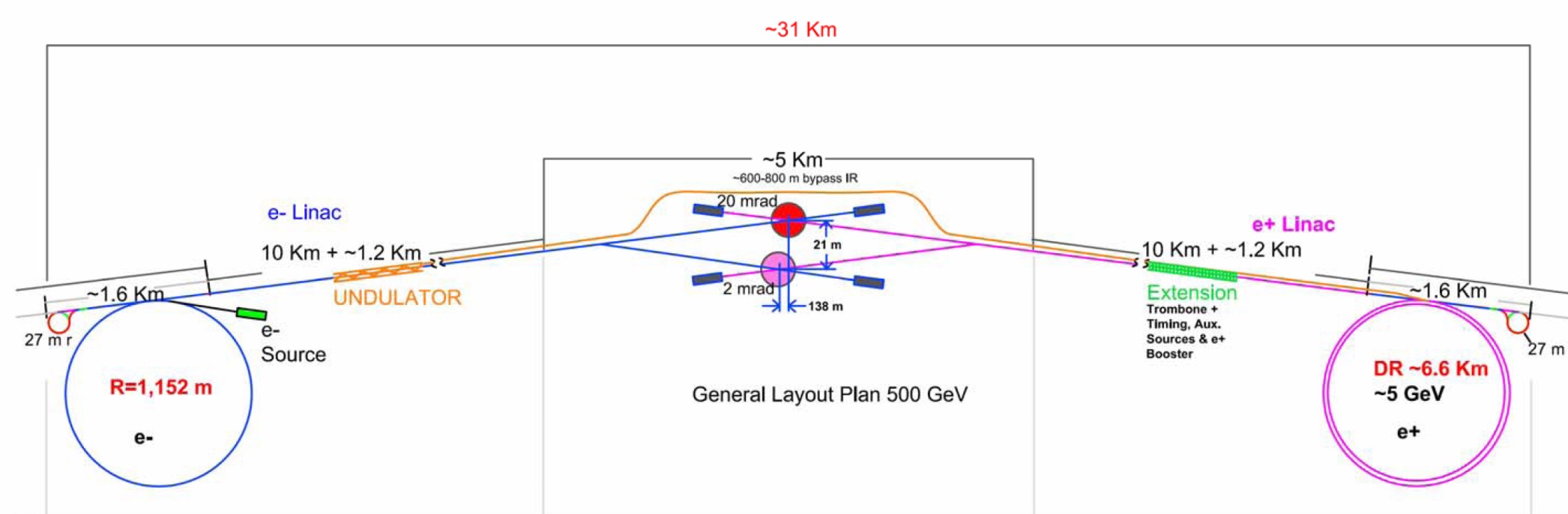 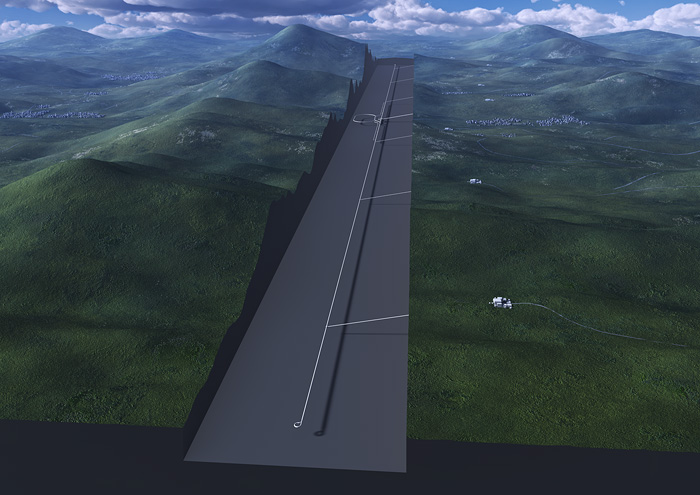 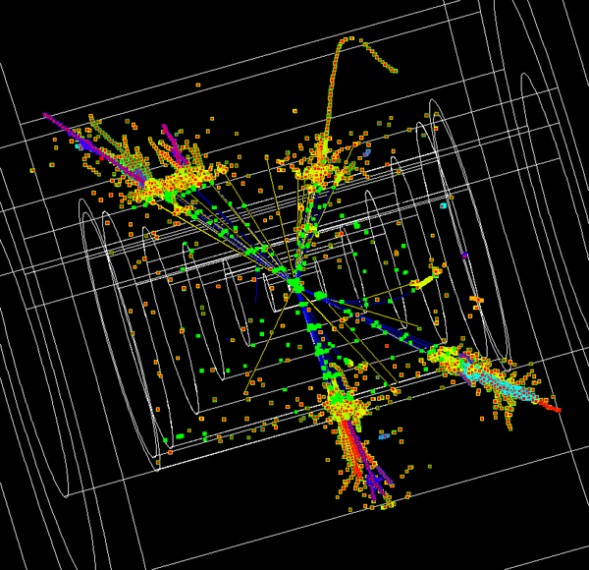 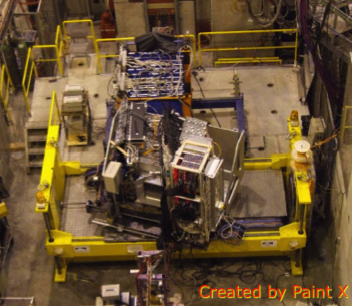 Higgs Boson Investigation, Extra Dimensions
Results of Fundamental Study 
are Basis for the Innovation Applications
Medical Visual Diagnostics System
PET
MRT
(2003 Nobel Prize)
CT
(1979 Nobel Prize)
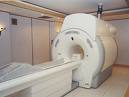 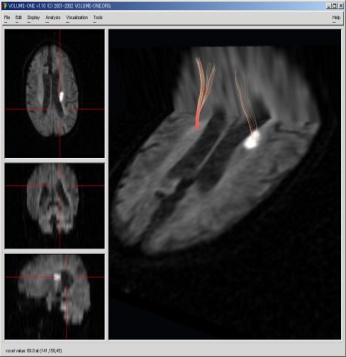 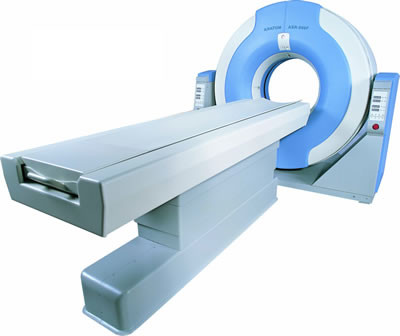 X-ray
(1901 Nobel Prize)
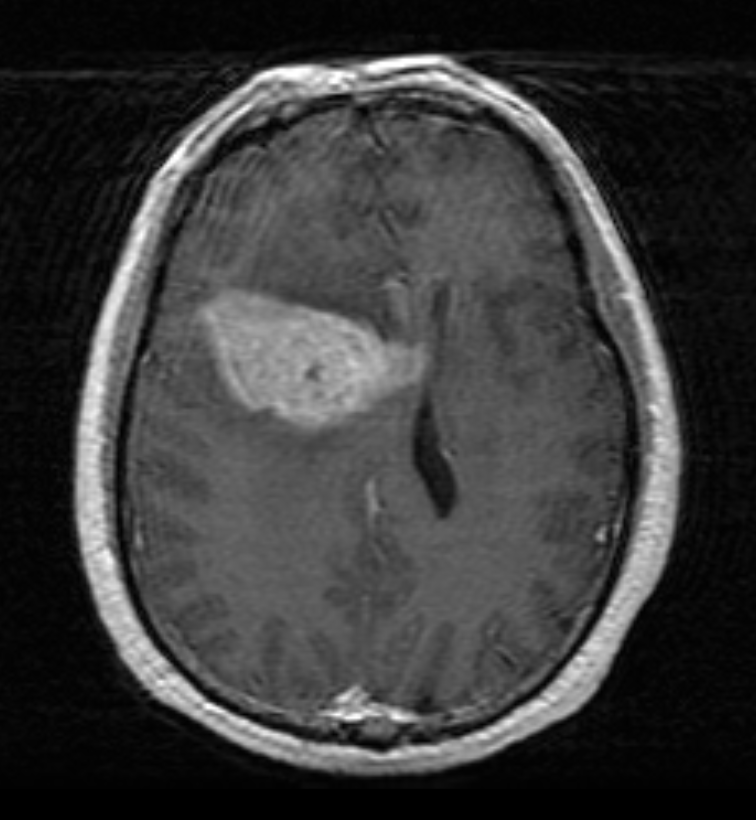 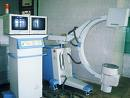 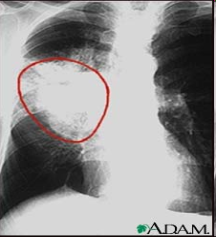 Functional
Positron Emission Tomography (PET) is one of the most efficient Cancer Functional Diagnostics
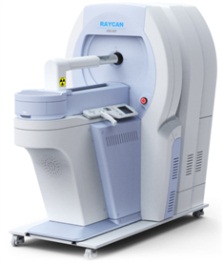 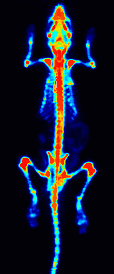 Topological
Since 2012 development of the New Generation
of PET,  in China
Medical Visual Diagnostic System - PET
Functional Diagnostic: PET
PET Principle
Novel Technology gives the Significant Improvement in Effective Diagnostic 
of Most dangerous Disease - Oncology
Novel Detection Technology
Silicon Photomultiplier for the Extremely Low Photon Flux Detection
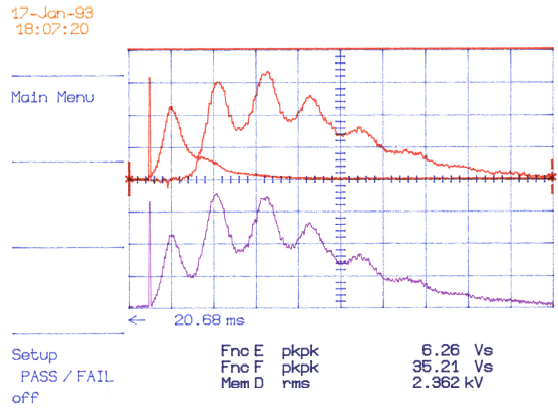 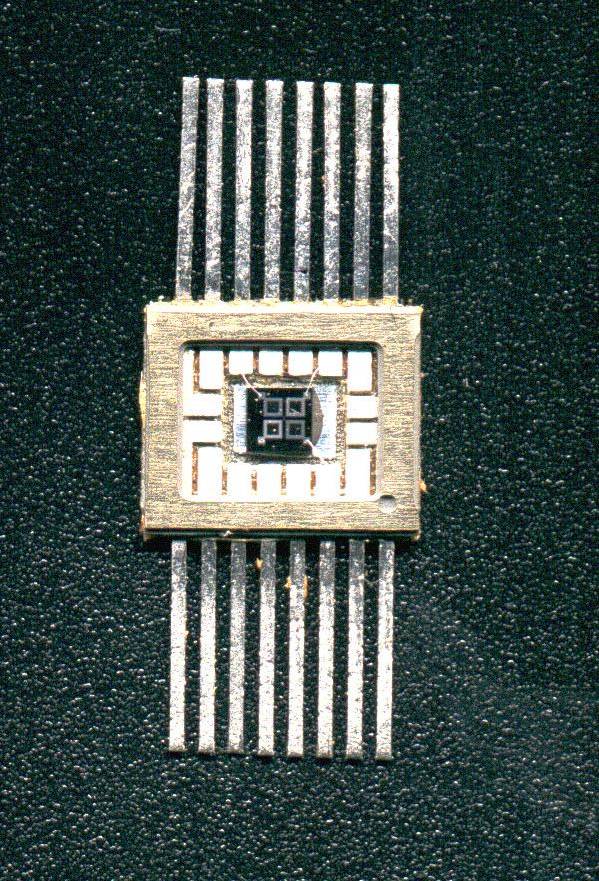 First Silicon Photomultiplier 
(Metal Resistor Semiconductor Structures)
First Evidence of the Single Photon Detection Capability
Modern Technology is basis for the Novel Medical Visual Diagnostic System
China is Great Opportunity for Progress
2015 - 100 Talents Program for China, Hubei Province;
2016 – 1000 Talent Program for China;
2017 – SAFEA Expert,  the Foreign Expert Consultation Meeting;
2018 – National Friendship Award;
China Achievements:
Foreign Expert Consultation Meeting
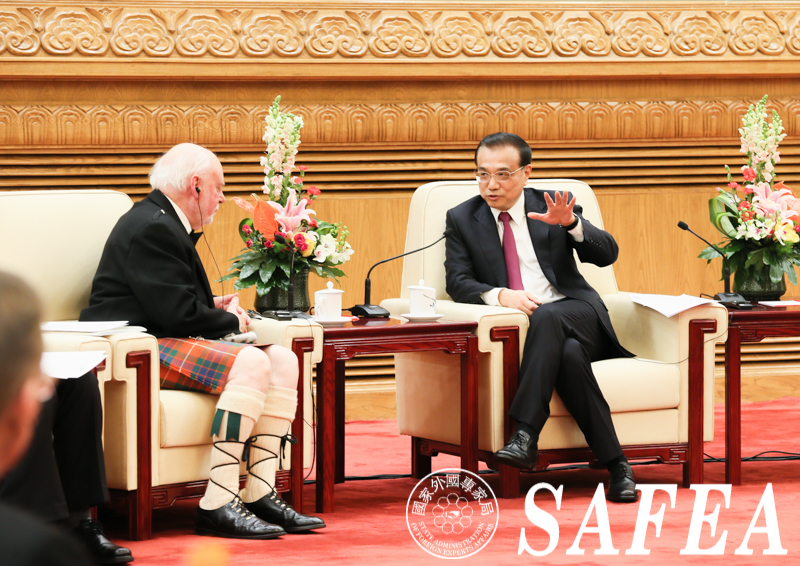 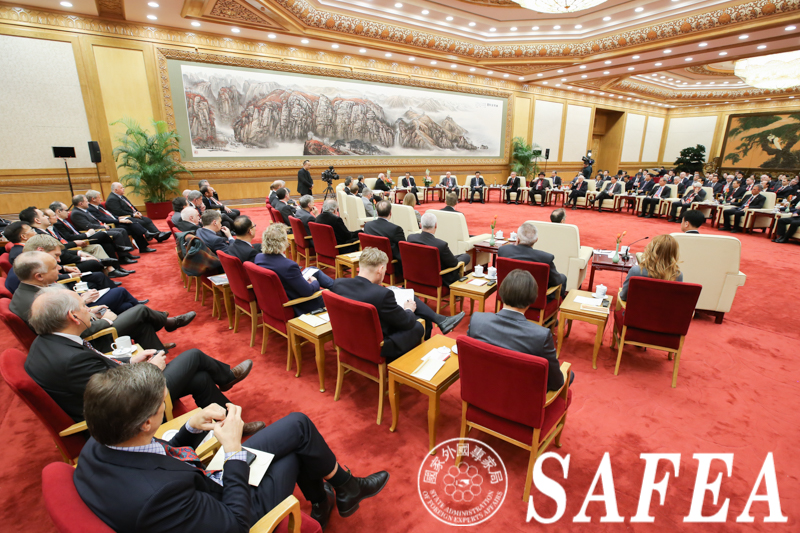 Theory with Implementation in to Applications 
is Way of make the Progress in the Most Important Areas of Human Life !